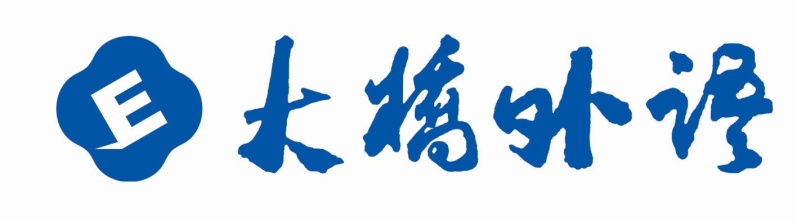 新目标八年级上册
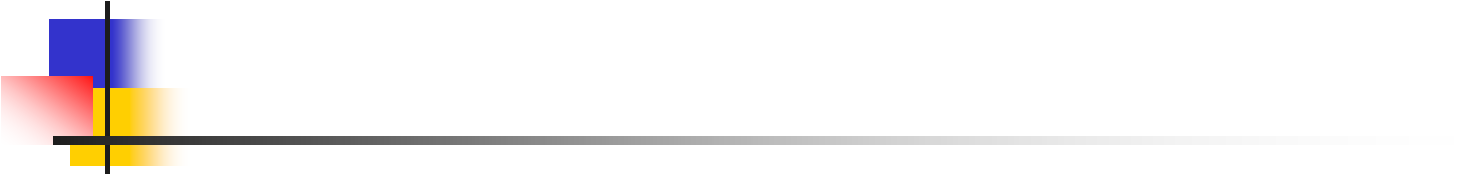 Unit 10
If you go to the party, you’ll have a great time!
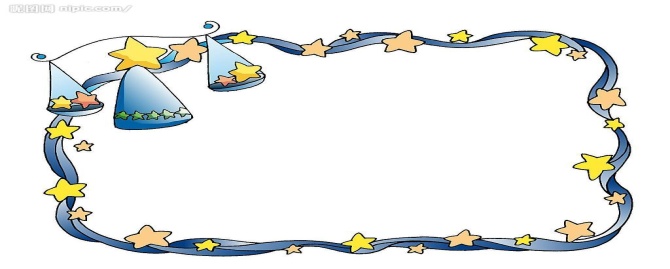 Greetings
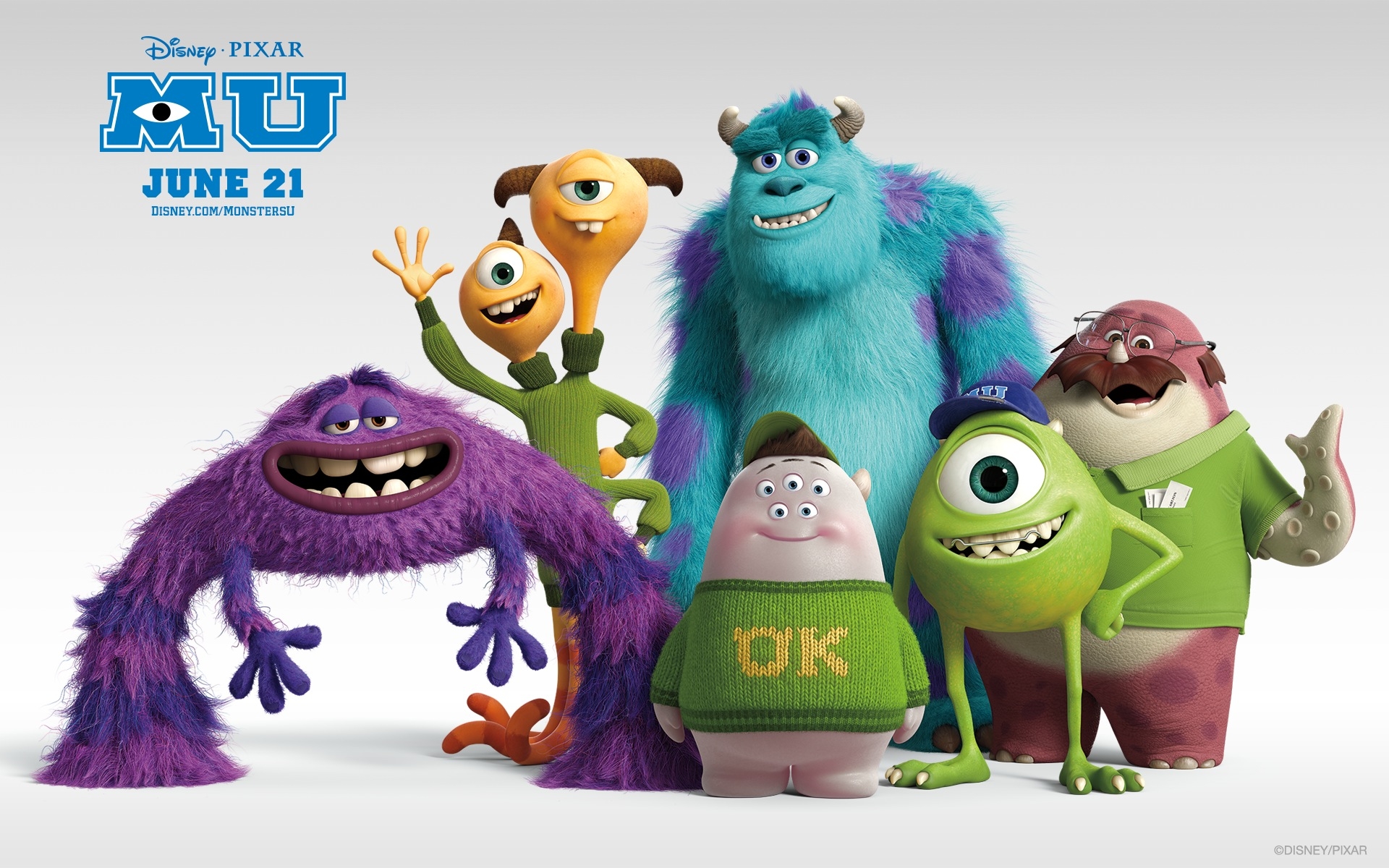 Greetings
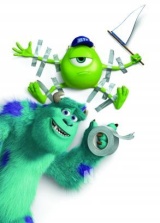 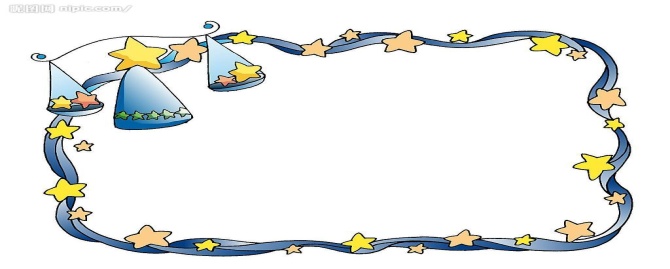 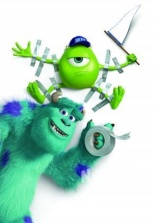 Warm up
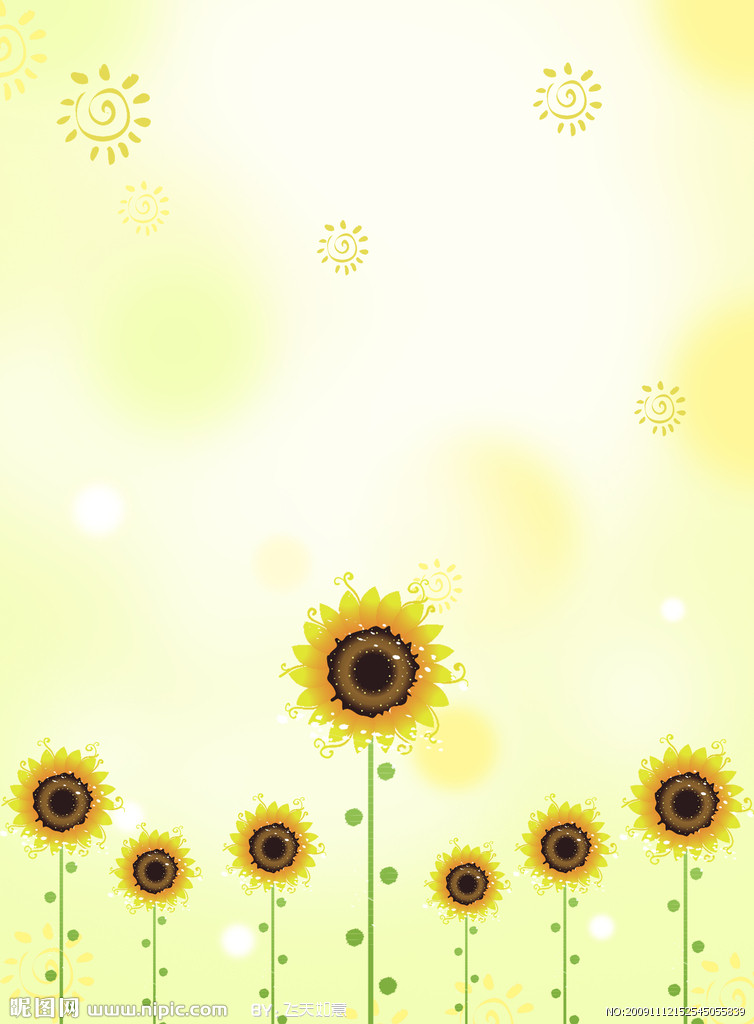 if引导条件句，主从时态有规律，
含有if为从句，另外一句为主句。        
从句一般现在时，原形单三看主语；      
主句必须将来时，结构选择要注意，  
will , won’t加动原，
“主将从现”牢牢记 ！
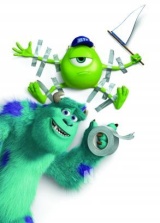 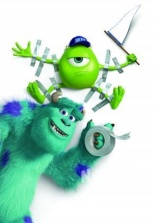 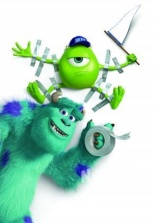 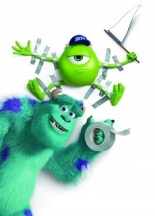 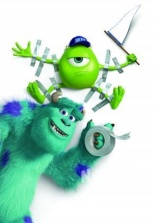 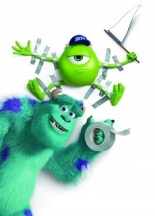 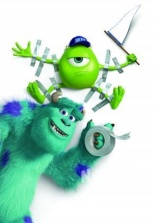 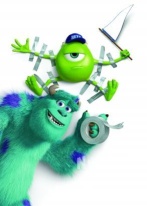 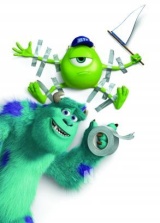 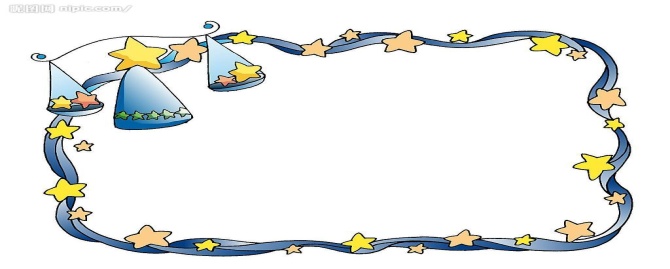 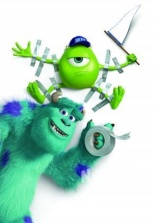 Phonetics
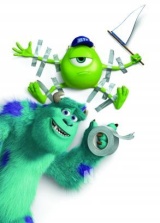 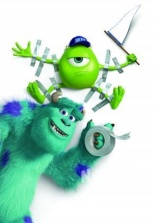 /  /
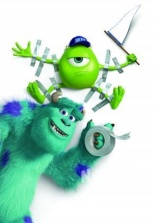 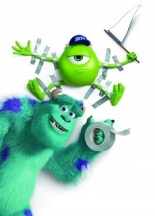 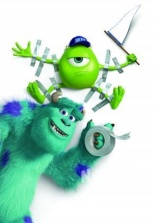 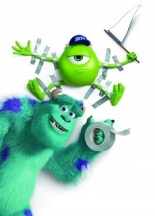 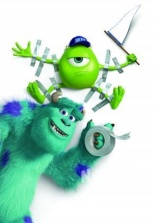 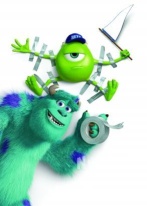 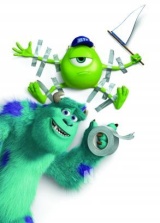 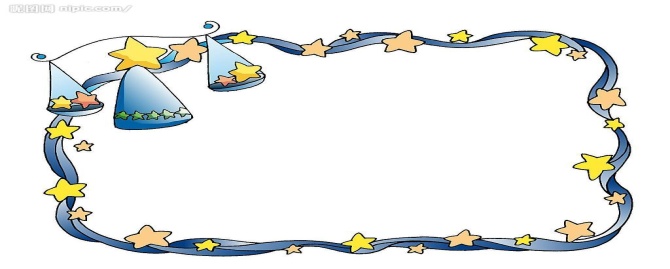 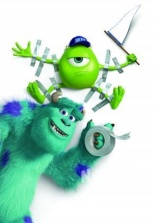 Phonetics
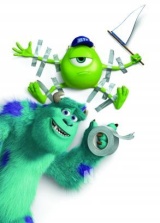 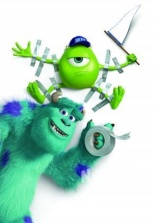 /  /
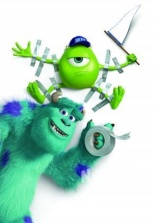 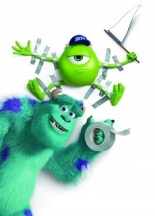 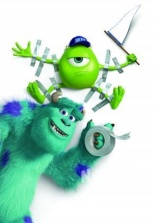 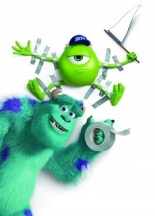 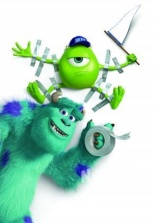 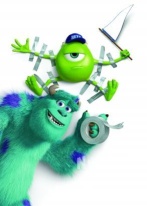 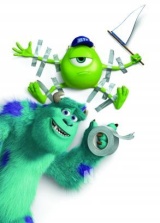 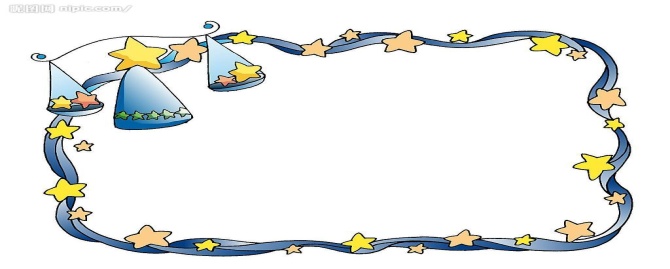 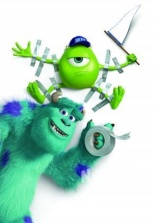 Phonetics
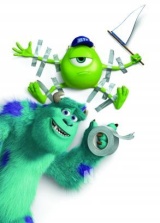 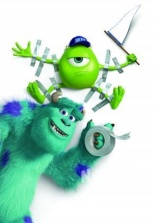 /  /
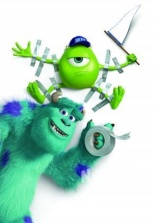 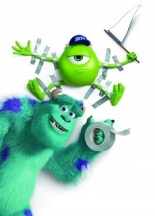 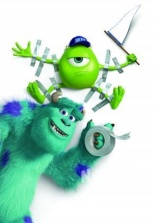 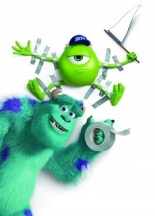 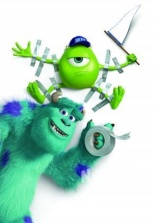 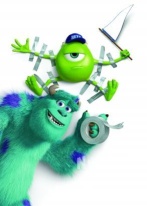 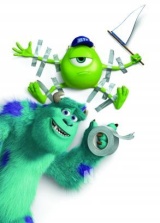 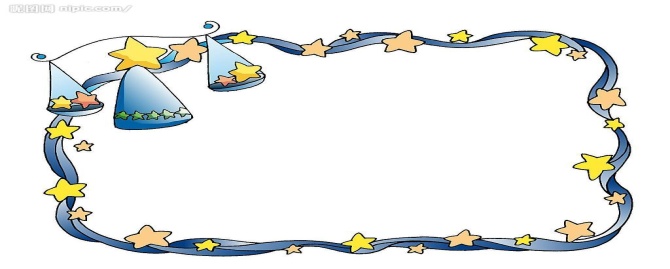 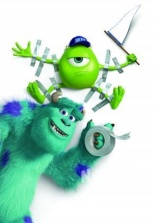 Phonetics
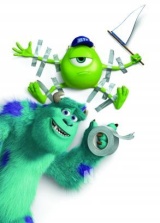 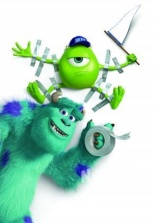 /  /
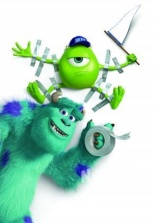 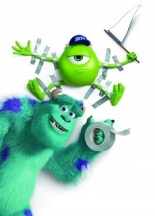 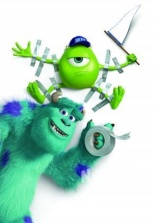 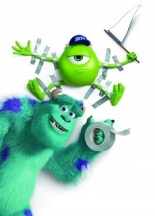 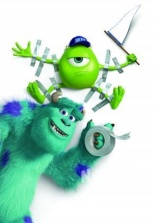 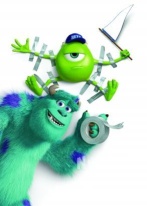 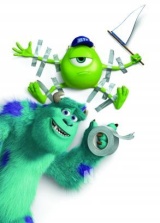 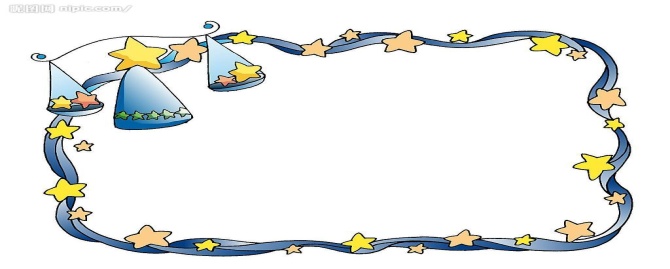 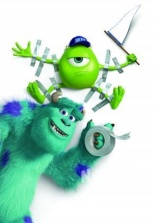 Phonetics
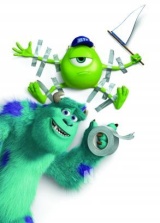 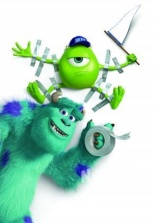 /  /
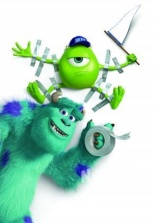 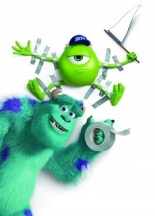 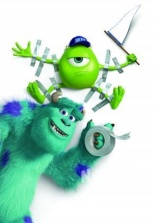 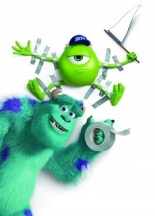 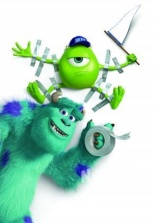 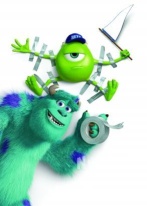 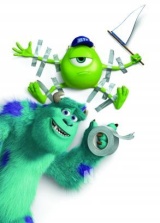 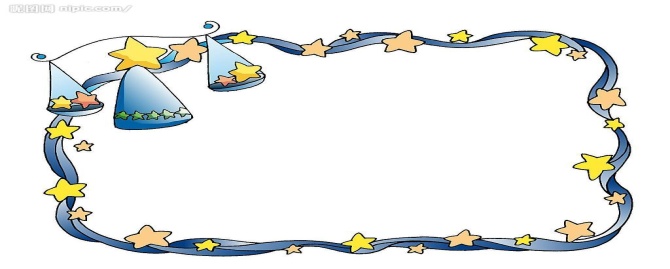 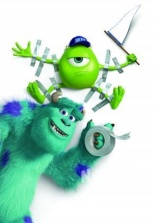 Phonetics
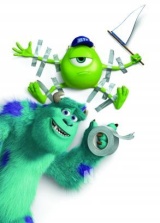 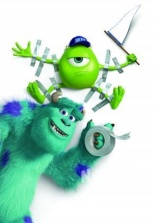 careless
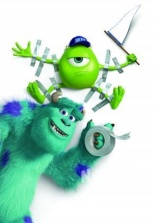 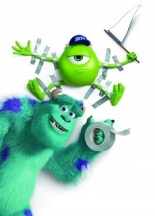 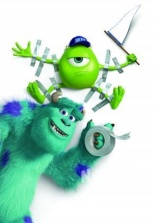 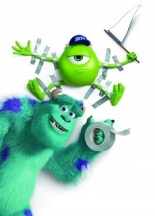 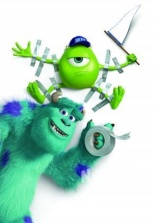 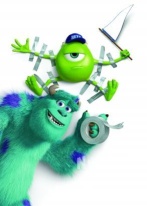 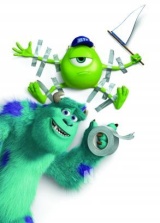 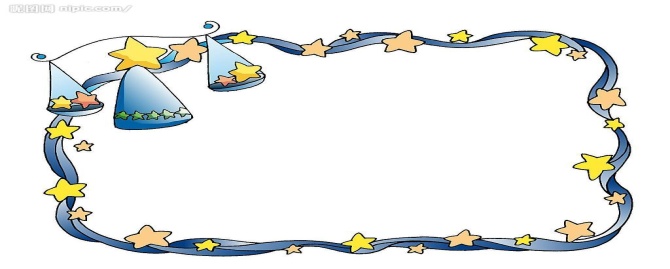 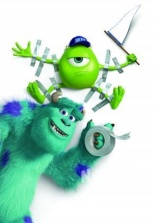 Phonetics
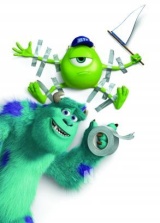 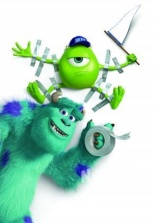 mistake
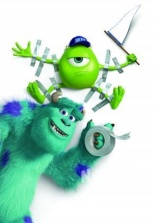 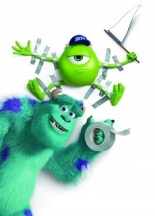 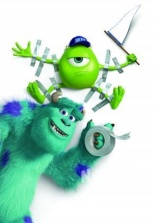 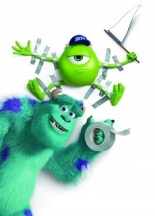 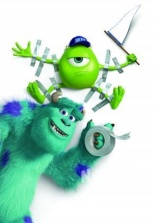 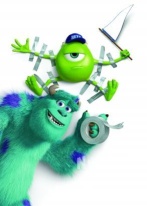 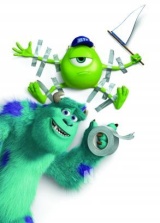 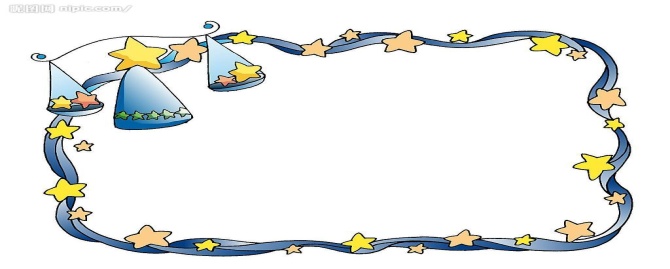 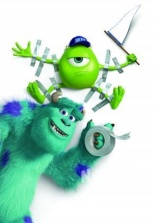 Phonetics
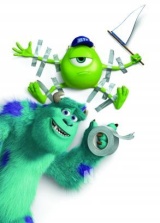 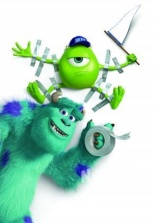 himself
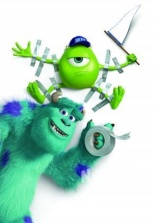 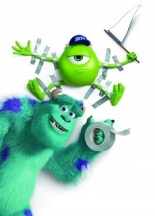 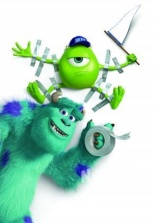 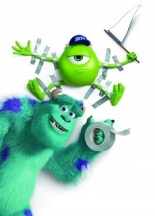 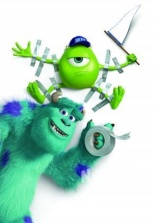 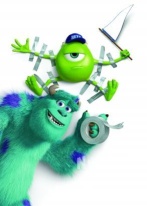 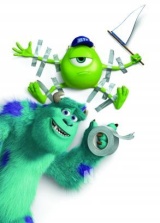 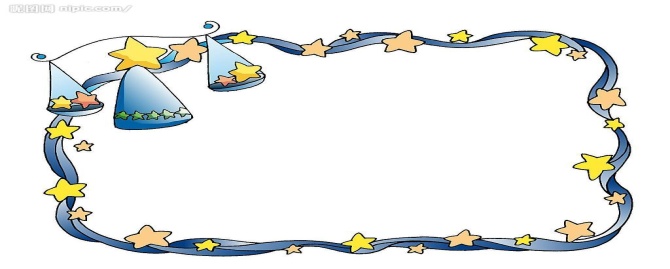 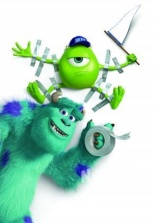 Phonetics
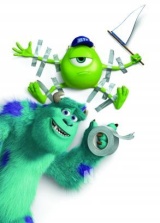 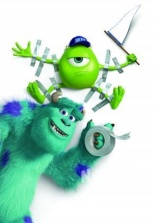 experience
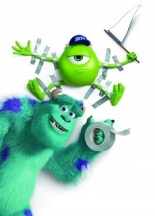 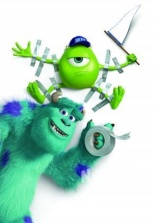 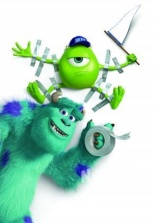 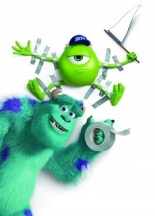 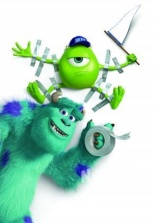 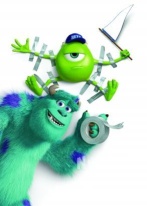 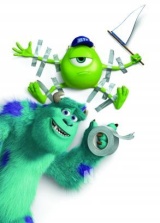 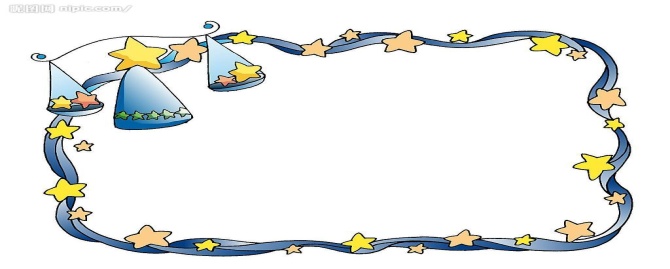 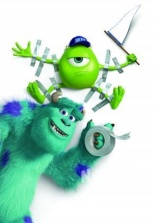 Phonetics
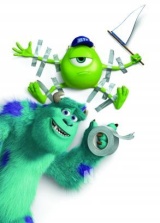 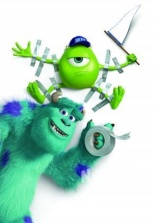 halfway
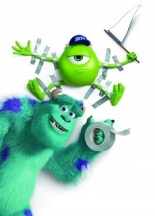 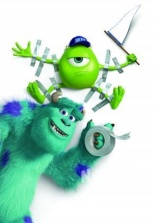 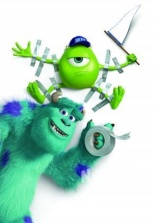 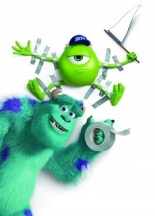 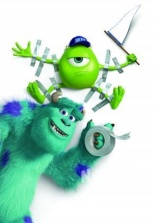 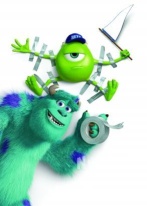 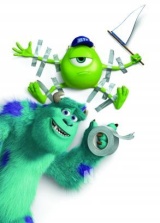 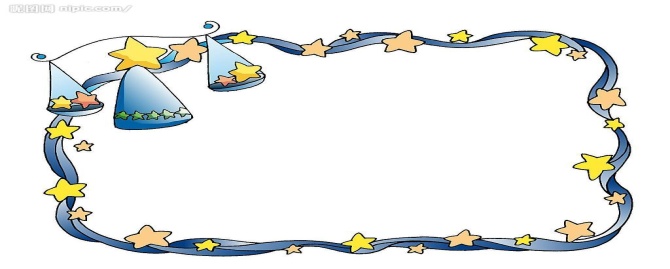 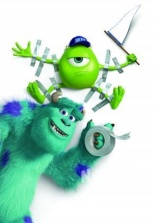 Revision
1. talk to/with sb.     与某人交谈
    talk about    谈论
2. keep…to oneself   保守秘密
3. be worried about =worry about   为……担心
4. be afraid to do sth.   因害怕而不敢做某事 
    be afraid of doing sth. 担心或害怕出现某种后果
    be afraid of sth./sb.  害怕某物/某人
5. be angry with sb.  生某人的气
    be angry at/about sth.   因某事生气
6. in the end   最后；最终
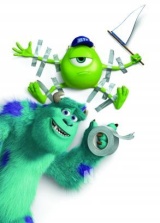 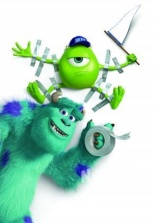 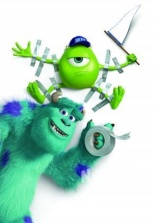 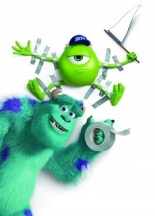 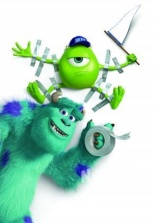 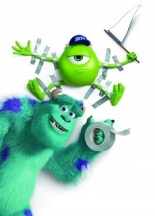 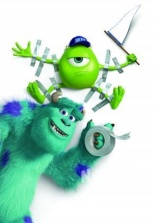 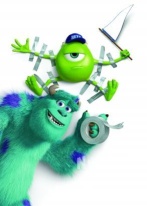 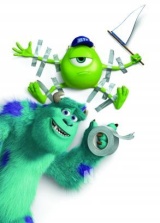 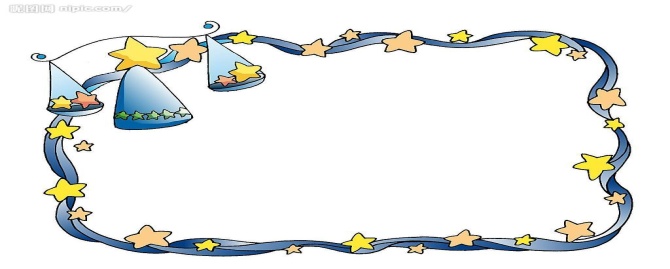 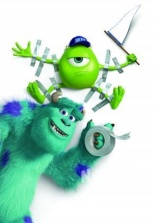 Revision
7. make mistakes (in)   (在……方面)犯错误
    by mistake     错误地
8. advise sb. on/about…    关于……给某人忠告/建议
    advise sb. to do sth.   劝告某人做某事
9. It’s best (not) to do sth.   最好(不)做某事
10. run away    逃走；逃跑
11. trust to sth.    依赖某物；依靠某物
     trust in sb.    信仰某人，对某人有信心
12. share sth. with sb.   与某人分享某事
13. in half       分成两半
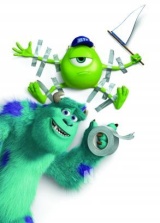 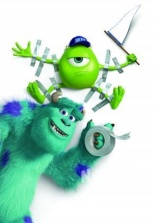 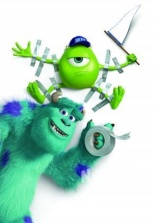 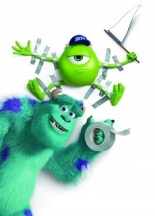 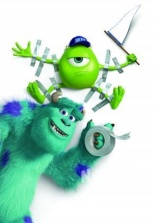 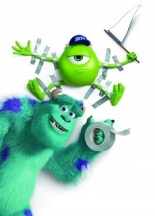 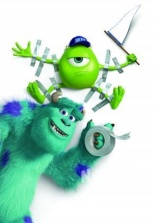 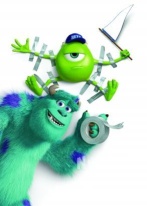 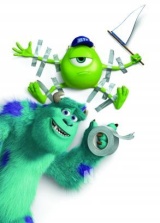 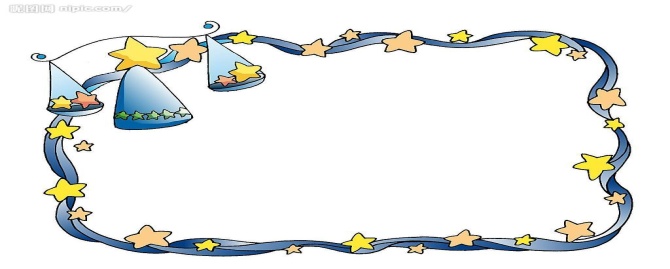 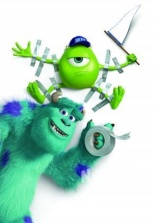 Exercises
1. We all like watching                  (录像)at home 
      on rainy days.

2. How about buying some                      (巧克力)for 
    your daughter?

3. The people in Syria want to live a _________                     
    (正常的)life.

4. Yesterday I lost my                    (钱包)in the park.

5. Please                  (信任)him. He is a good boy.
videos
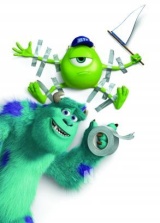 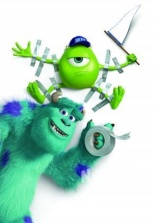 chocolate
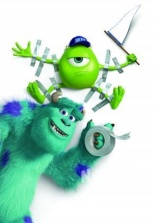 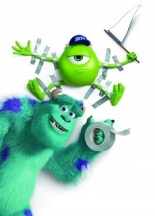 normal
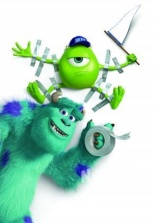 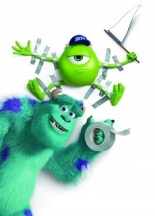 wallet
trust
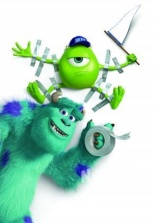 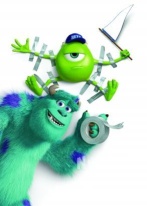 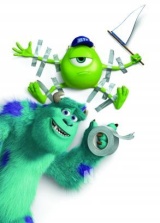 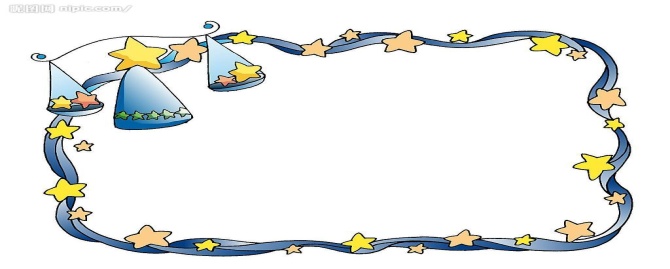 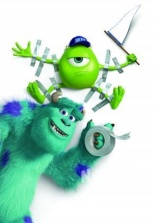 Exercises
1. Peter likes China very much. He teaches               
   (he) Chinese.

2. Jack advised us                (take) a trip to Anhui.

3. I                  (ask) the teacher for help if I don’t 
    understand.

4. You can’t get good grades if you                       
    (not work) hard.

5. When we cross the road, we should 
    be                    (care).
himself
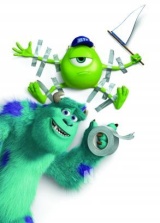 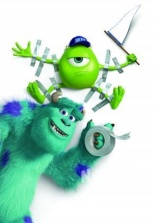 to take
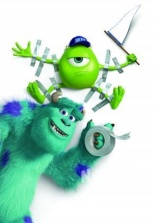 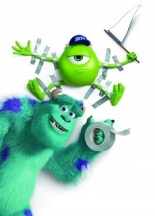 will ask
don’t work
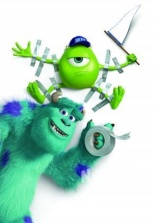 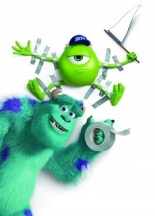 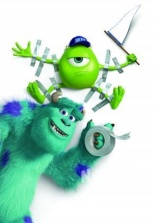 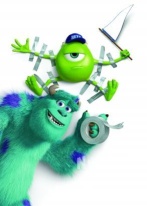 careful
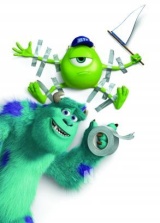 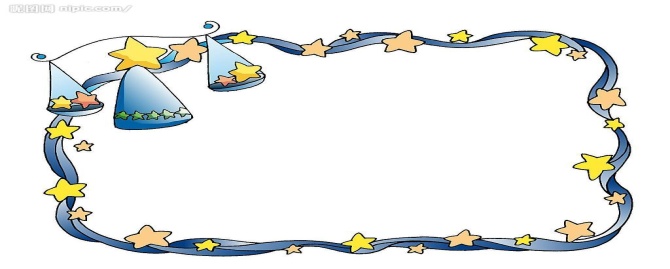 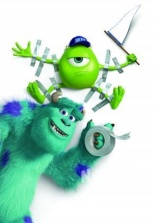 Exercises
worry, expert, angry, understand, them
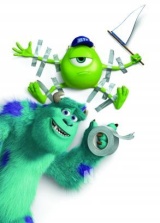 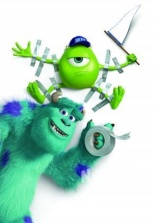 expert
1. My brother is a computer                  .
2. The young children like to keep the problems   to                           .
3. My parents are always                      about me.
4. My parents will be very                    if I tell them I lost my bike.
5. She is so                                   that all her friends like to talk about their problems with her.
themselves
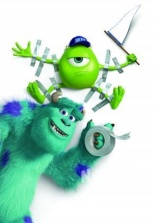 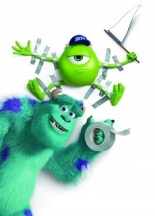 worried
angry
understanding
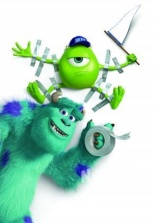 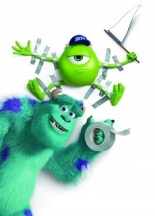 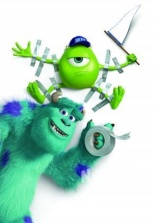 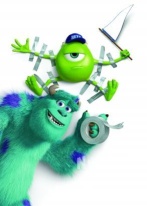 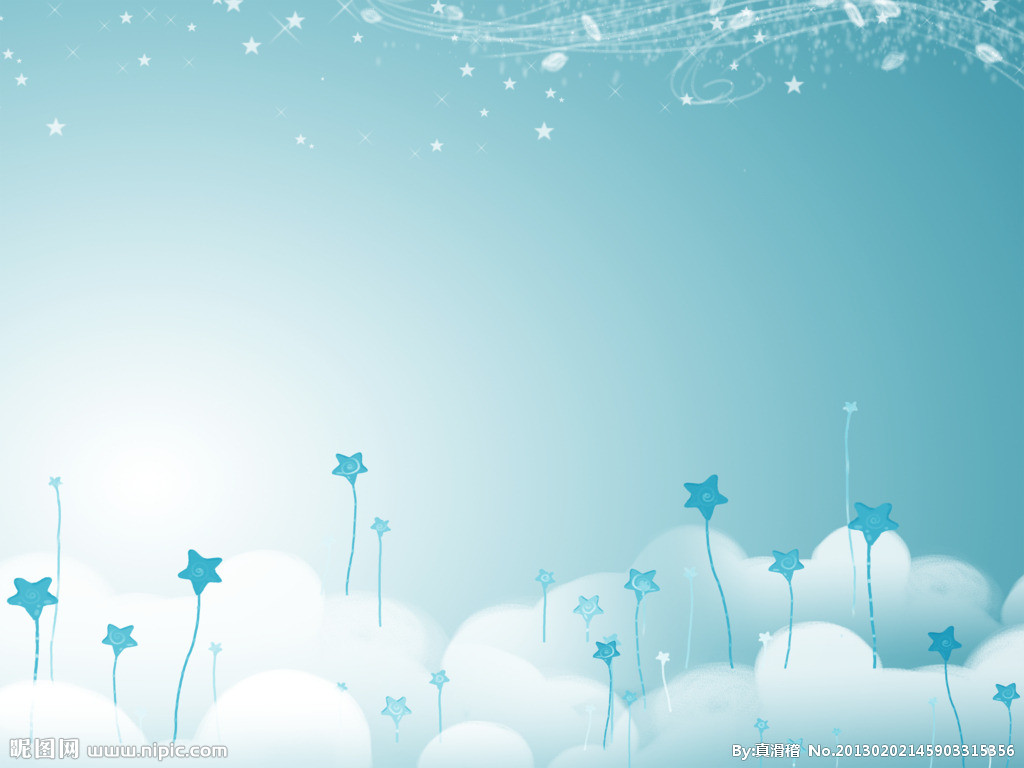 Unit 10
If you go to the party, 
you’ll have a great time!
Section B
2d
Fill in the blanks with the phrases in the box.
Students often have a lot of problems and worries. Laura Mills think the worst thing is ______________ She thinks you’ll feel worse if you don’t ______________ about your problems. Laura remembers that she once lost her wallet and was afraid to _______________ about it. Now she believes you cannot feel better _______________ to someone. She says she will always __________________ in the future. Robert Hunt agrees with Laura. He thinks you should not ________________ your problems, but you should try to solve them. If you cannot talk to an expert like Robert, you can ___________________ with your parents because they have a lot of experience.
to do nothing
talk to someone
tell her parents
unless you talk
share her problems
run away from
discuss your problems
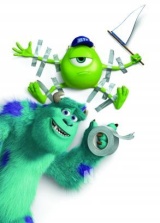 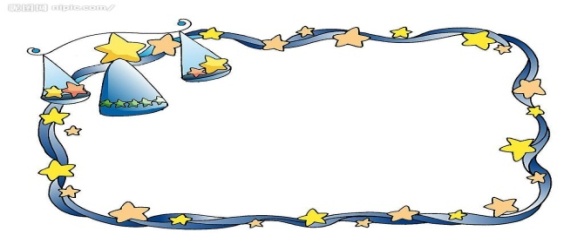 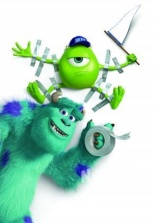 Notes
2e notes
1. Who else can you get advice from?
    你还能从其他谁那儿得到建议？
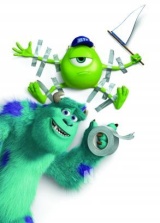 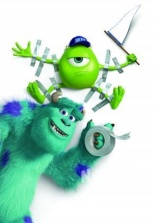 else   adj. “其他的；别的”,常位于疑问代词
      或不定代词后
get advice from   “从获取建议”
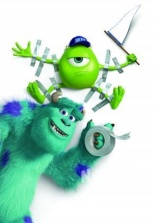 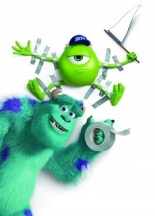 Is _____ going to the party?
anyone else     B. else anyone   C. someone else

2. 你可以从你的父母那儿获取建议。
You can _______ _______ _______ your 
parents.
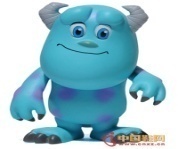 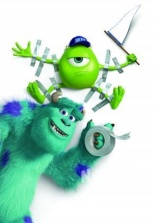 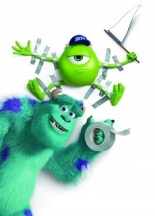 get            advice         from
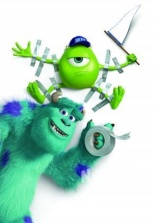 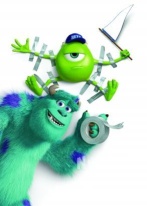 Talk to someone you know. Find out his/her
three biggest worries. Try to think of some
solutions to the problems and write them down.
3a
Problems
Possible solutions
fail the exam
study harder
don’t have enough money
to buy the bike
get a part-time job
like to play computer 
games
give up the computer
games and work harder
3b
Write about your friend’s first problem and
the possible solutions. Use the structures
below to help you plan your writing.
My friend ______ has a problem. He/She _____

________________________________. I
 
think he/she should __________. If 

he/she ____________,

he/she will ___________________________.
Amy
worries about her final exam
work harder
works harder
pass the exam
3c
Now write your advice for your friend’s second and third problem. Use the structures in 3b to help you.
My friend also has two other problems.
 
__________________________________

__________________________________

__________________________________

__________________________________

__________________________________
She doesn’t have enough money to buy the bike.

I think she should get a part-time job. If she 

gets a part-time job, she will buy the bike.

She also likes to play computer games now. I

think she should give up the computer games.
3c
Now write your advice for your friend’s second and third problem. Use the structures in 3b to help you.
__________________________________

__________________________________

__________________________________

__________________________________

__________________________________
If she keeps working hard, she will have a 

great time at school with your good friends.
Self Check
1.Fill in the blanks with the words in the box.
meeting    teenagers      video      experience
If my family travels to a new country this summer. I’ll send you a letter about my_____________.
Will you watch the __________ with me if you’re free this weekend?
If the ____________ stay out too late, their parents will worry about them.
I’ll go to the __________ if it ends by 5:00 p.m.
apartment
movie
school
party
Self Check
2.Complete the conversation with the words in the box. Some words are used more than once.
if    are    will    fight    want     sorry   going
Are
going
A: Hi, Sally. _____ you ______ to the party tomorrow?
B: I _______ to, but I can’t.
A: Oh! But ______ you don’t go to the party, you _____ miss all the fun.
B: I know, but I got into a ______ with my parents.
A: Hmm… then you should just say _______ to your parents.
B: I guess you’re right. I ______ talk to them tonight.
want
if
will
fight
sorry
will
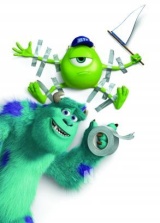 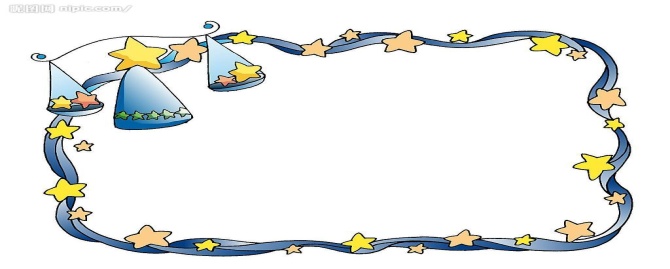 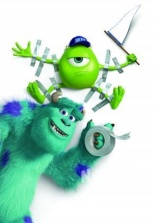 Sum up
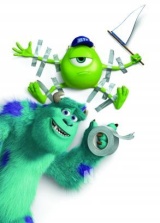 1. else   adj. “其他的；别的”,常位于疑问代词
      或不定代词后

2. get advice from   “从获取建议”
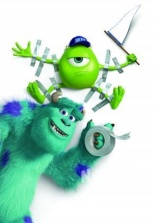 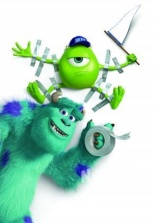 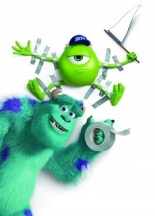 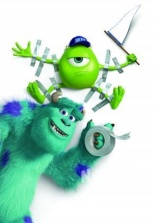 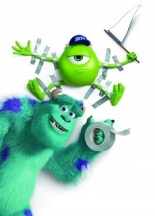 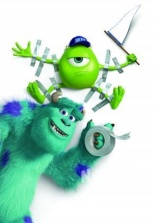 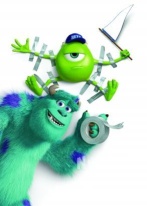 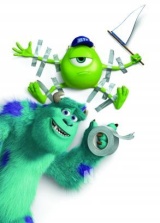 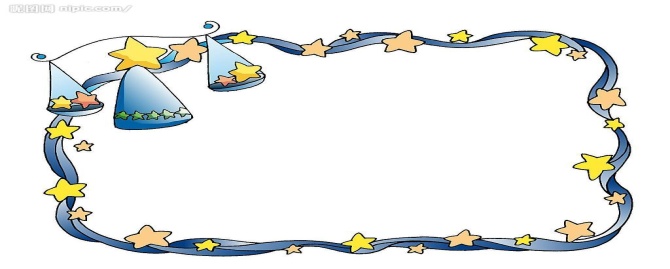 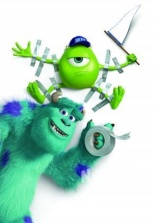 Exercises
1.When I _______ her in the hall, she was playing    the piano.
A.see	     B.saw	   C.will see	    D.am seeing
2.I’ll go with you as soon as I _______ my work.
A.will finish  B.finished   C.finish	D.would finish
3.He will do better in English if he _______ harder.
A.will work   B.works   C.working   D.work 
4.My father enjoys _______to light music.
A.listens	B.to listen	C.listening	  D.listened
5.People often mistake us for each other_______ we are twins.
A.if 		B.when	C.because	  D.after
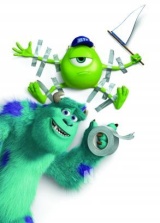 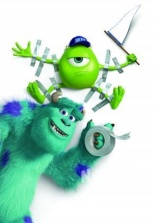 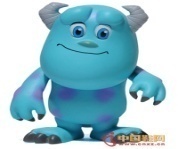 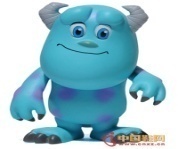 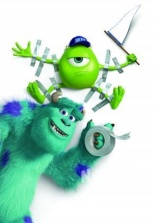 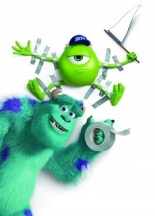 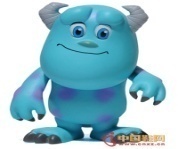 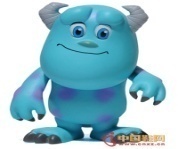 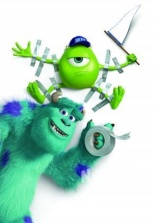 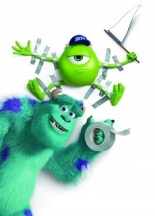 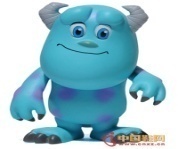 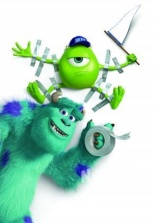 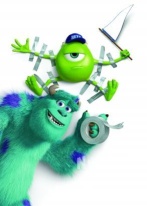 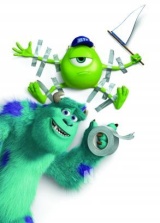 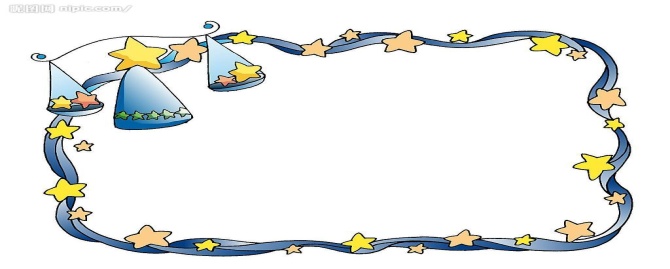 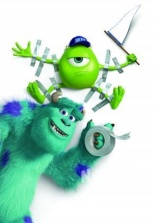 Exercises
c
(    )1.I think I’m going to wear jeans to the party.
(    )2.I think I’m going to ride my bike to school.
(    )3.I think I’m going to watch TV at home.
(    )4.I think I’m going to study hard.
(    )5.I think I’m going to get a part-time job.
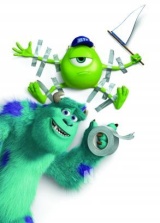 d
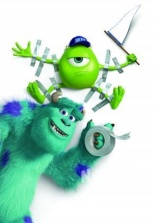 e
b
a
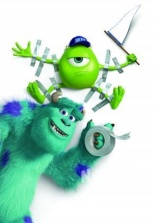 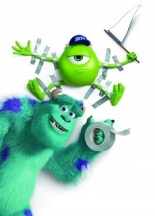 (a) If you do,you’ll get more money.
(b) If you do,you’ll pass the exam.
(c) If you do,the host will be unhappy.
(d) If you do,you’ll be late.
(e) If you do,you’ll feel comfortable.
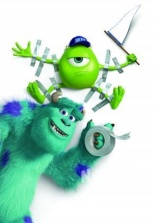 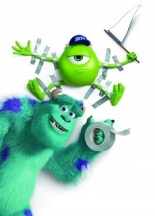 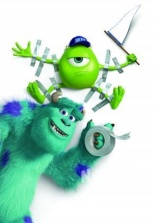 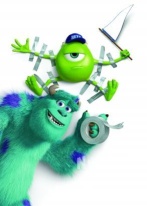 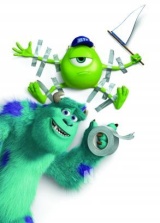 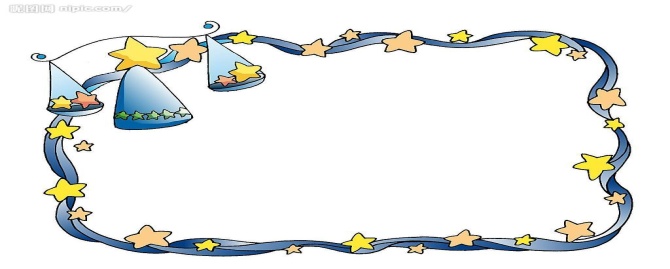 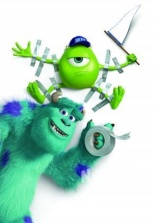 Exercises
1.Can you tell me how I can get to the nearest post office? （同义句）
   Can you tell me ____ ____ ____ _____the   nearest post office?
2.Work hard,or you will not pass the exam. （同义句）
    ____you____ work hard, you will ____the exam.
3.Some students go to school by bike every day. 
（同义句）
   Some students____ _____ _____ _____school every day.
4.There is only one sheep on the farm. （对划线部分提问）
   ____ _____ ______ are there on the farm?
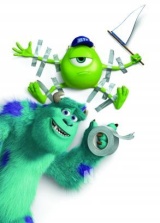 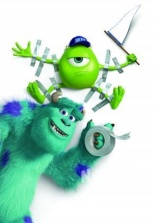 how   to        get       to
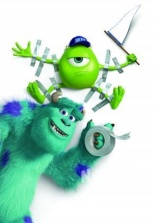 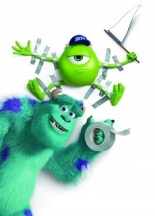 If             don’t                                        fail
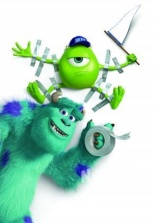 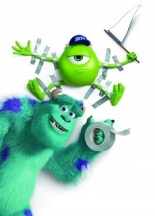 ride      a           bike
to
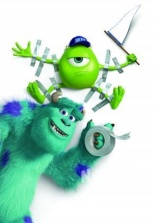 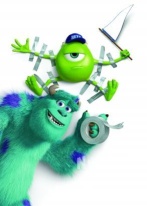 How   many      sheep
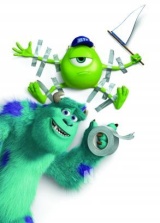 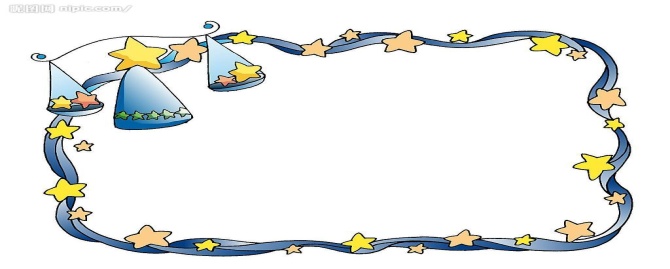 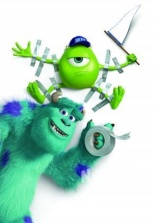 Homework
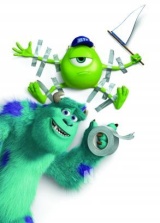 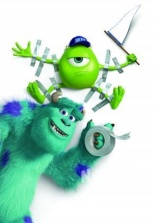 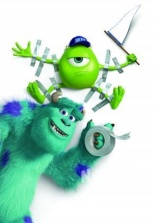 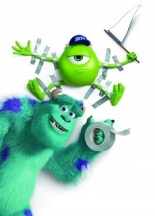 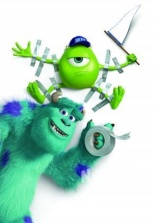 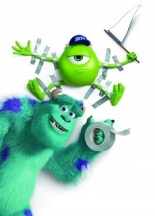 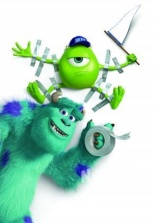 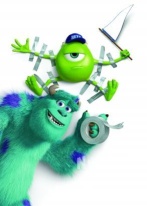